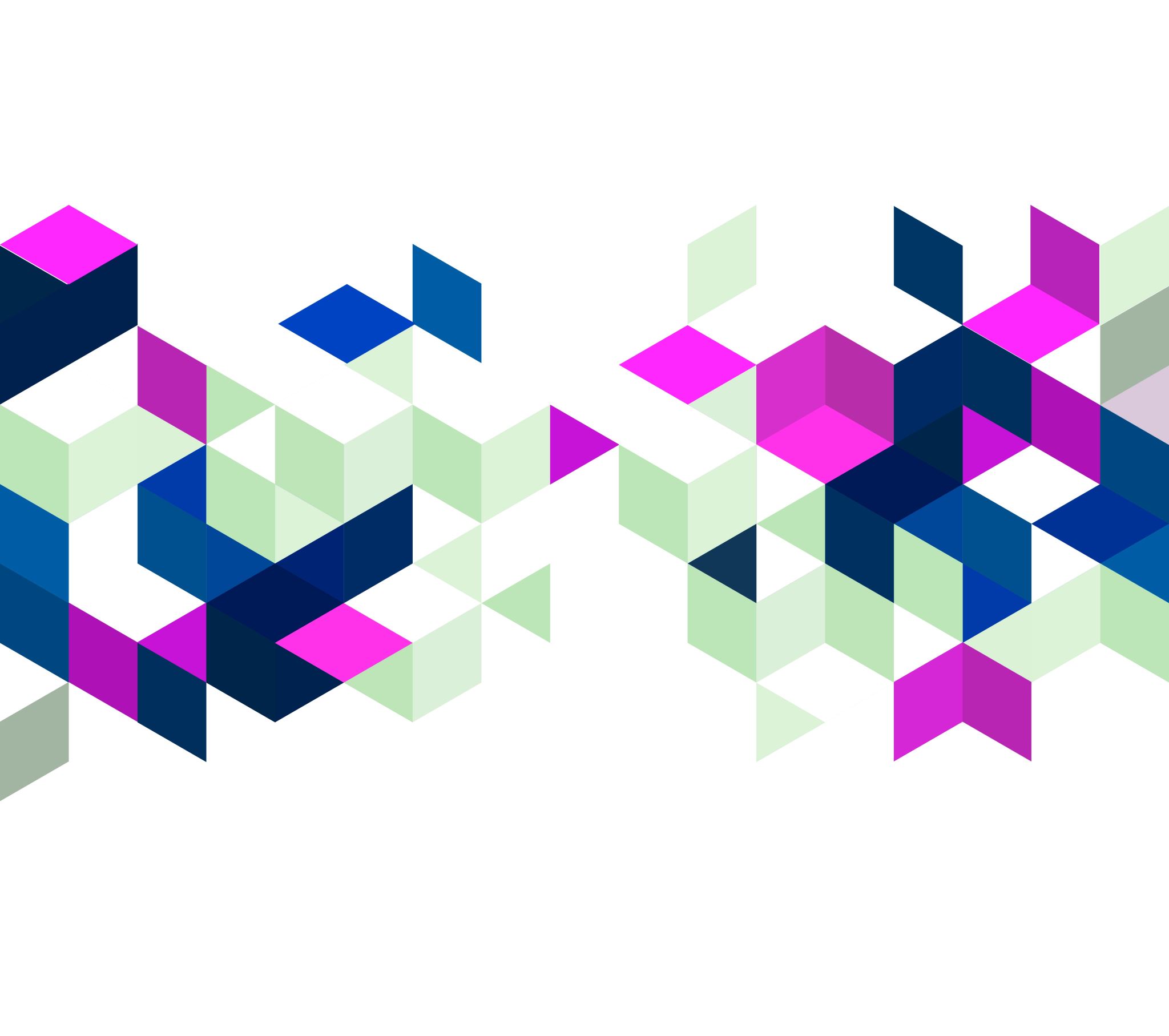 Η καθημερινότητα του επαγγελματία δημοσίων σχέσεων
Από το βιβλίο του Ραϋμόνδου Αλβανού «Δημόσιες Σχέσεις»
Δελτίο τύπου
Έγγραφη ανακοίνωση η οποία αποστέλλεται συνήθως με email από τον οργανισμό στους δημοσιογράφους και περιέχει μια ΕΙΔΗΣΗ σχετικά με τον οργανισμό.
Συνέντευξη τύπου
Πρόσκληση & συγκέντρωση δημοσιογράφων για να τους ανακοινωθεί μια πολύ σημαντική είδηση που αφορά τον οργανισμό
Follow up
Τηλεφωνήματα σε δημοσιογράφους για να επιβεβαιωθεί η λήψη του δελτίου τύπου, της πρόκλησης κ.λπ.
Εκδηλώσεις
Αφορούν διάφορες ομάδες κοινού και όχι μόνο τους δημοσιογράφους. 
Εκδήλωση για τους εργαζομένους: ομιλία διευθυντή, βράβευση υπαλλήλου, πάρτι. Γιορτές για τα παιδιά των υπαλλήλων
Άλλες εκδηλώσεις
Διοργάνωση εγκαινίων
Επισκέψεις σε εγκαταστάσεις
Εορτασμός επετείων
Εκδηλώσεις για την κοινότητα
Συναυλίες, διαλέξεις
Χορηγίες στην κοινότητα είτε 
με τη μορφή χρηματοδότησης συγκεκριμένων κοινωνικών δραστηριοτήτων

Είτε με τη μορφή χορηγού επικοινωνίας αν πρόκειται για ΜΜΕ.

Είτε μέσω της προσφοράς δωρεάν προϊόντος σε μια κοινωνική δράση π.χ. αναψυκτικά σε ένα αθλητικό γεγονός.
Δημιουργία εταιρικών εντύπων και άλλα
Εταιρικό περιοδικό/εφημερίδα
Ενημερωτικά φυλλάδια
Εκπαιδευτικά έντυπα για υπαλλήλους
Ετήσιες εκθέσεις
Αφίσες
Προσκλήσεις
Δημιουργία λογοτύπων
Κάρτες
Βραβεία και διακρίσεις σε υπαλλήλους και άλλους σημαντικούς ανθρώπους
Άλλες ενέργειες
Έρευνα για εικόνα και φήμη του οργανισμού 

Αποδελτίωση
Διαχείριση της ηλεκτρονικής παρουσίας
Διαχείριση ηλεκτρονικής αλληλογραφίας
Διαχείριση της ιστοσελίδας και των social media 
Δημιουργία βίντεο, infographic, γραφικών, ηχητικών αποσπασμάτων
Φωτογραφίες
Εκτός από πρακτική αξία έχουν διοικητική και κοινωνική αξία
Συμβουλεύουν τα ανώτερα στελέχη και παρεμβαίνουν στην πολιτική του οργανισμού για να βελτιωθεί η εικόνα του και οι σχέσεις του με τις ομάδες κοινού. 
Ενημερώνουν τον οργανισμό για το κοινό και το κοινό για τον οργανισμό
Βελτιώνουν τις σχέσεις οργανισμών με ομάδες κοινού
Πληροφορούν το κοινό για θέματα που τους επηρεάζουν.
Περιορίζουν τα σκάνδαλα και τις αυθαίρετες και παράνομες ενέργειες. 
Βοηθούν στη δημιουργία ενός ειρηνικότερου κόσμου καθώς βασίζονται στην αμοιβαία κατανόηση.
Συνοψίζοντας.. Οι δημόσιες σχέσεις
Είναι επαγγελματική επικοινωνία που τη διακρίνουμε από την προσωπική επικοινωνία
Είναι η μεθοδευμένη διαχείριση των σχέσεων ενός οργανισμού (κερδοσκοπικού ή όχι) με τις ομάδες ανθρώπων που είναι σημαντικές 
Σκοπός: αλληλοκατανόηση, εμπιστοσύνη, αμοιβαίο όφελος
Έχουν κώδικα δεοντολογίας και ηθικούς κανόνες με γνώμονα το δημόσιο συμφέρον.